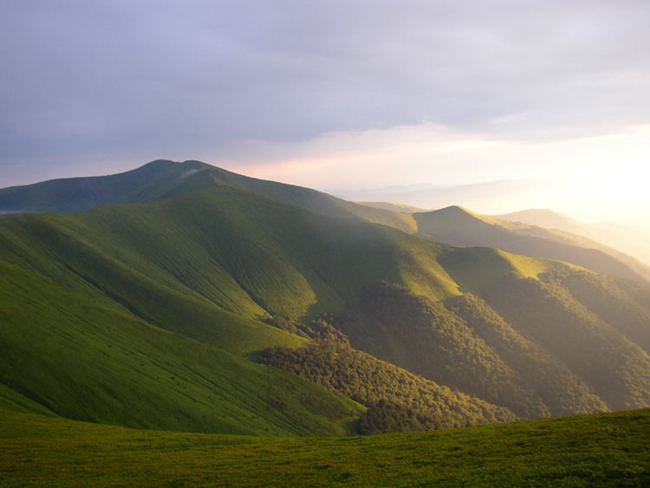 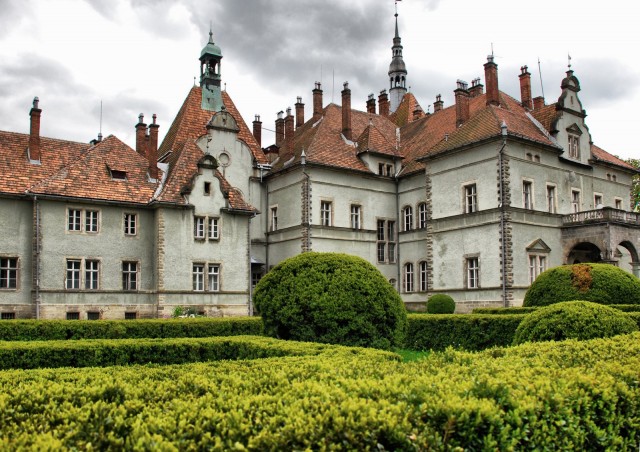 Подорож Закарпаттям
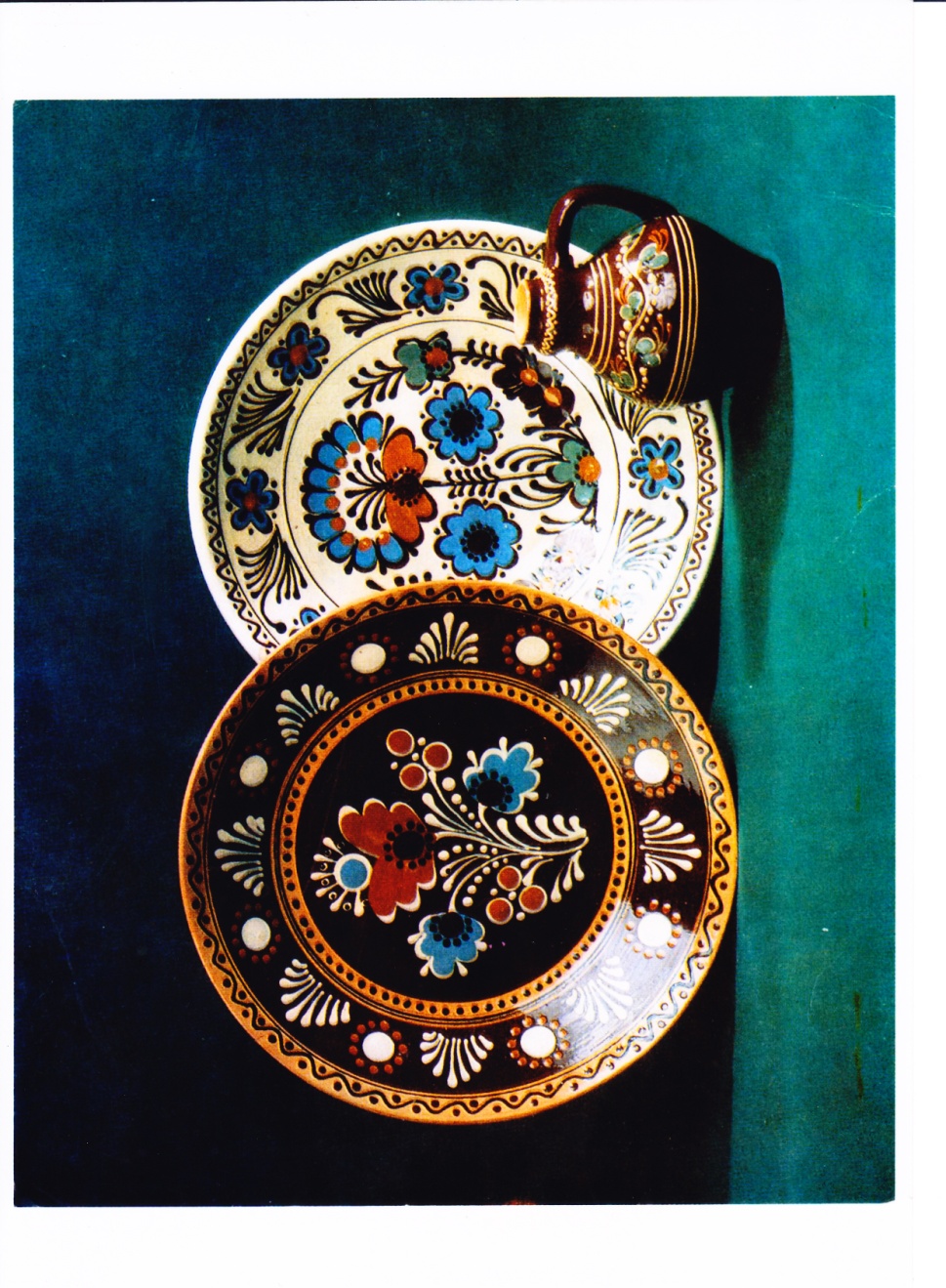 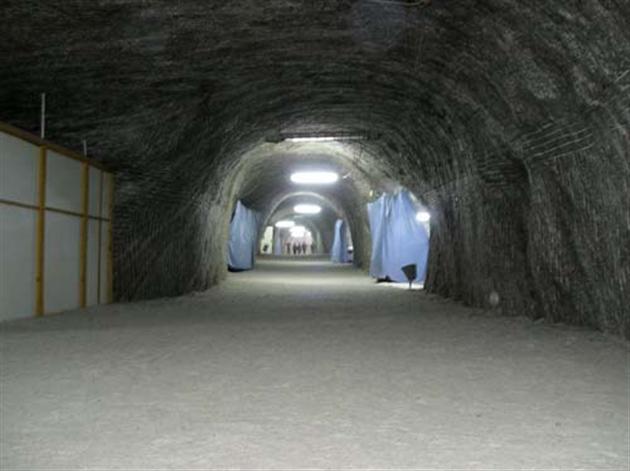 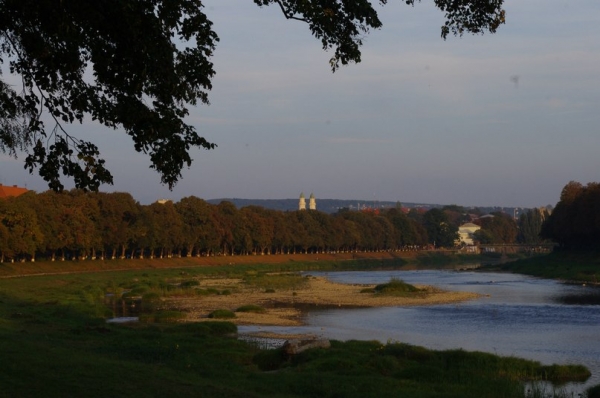 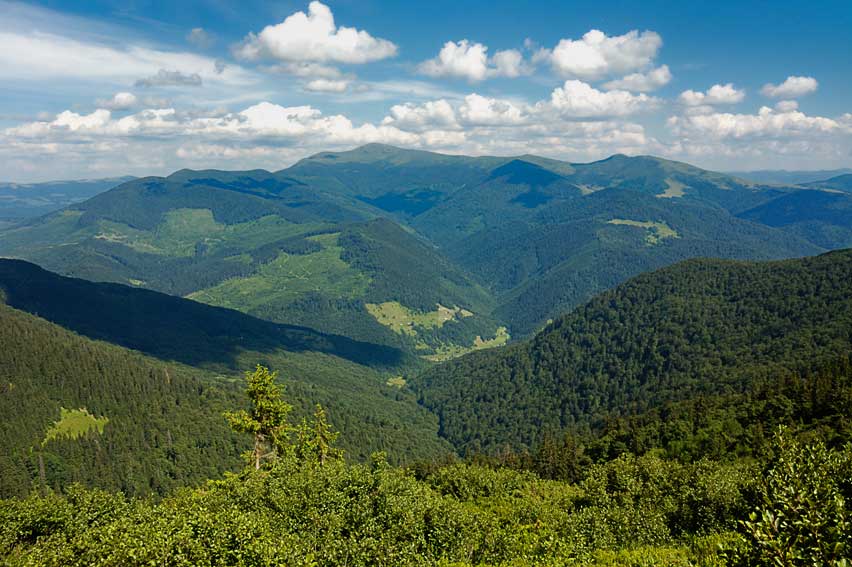 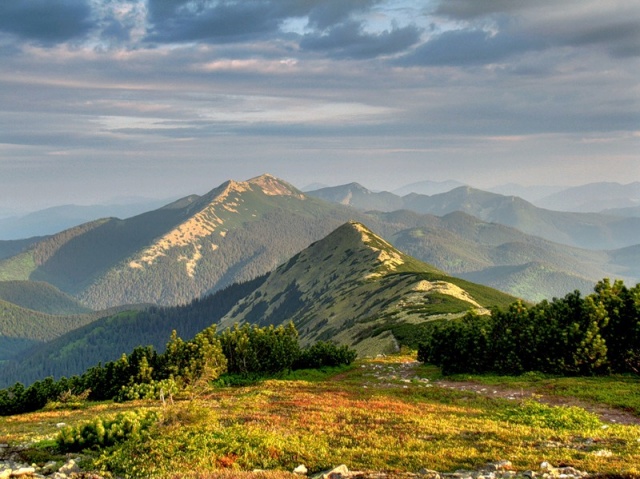 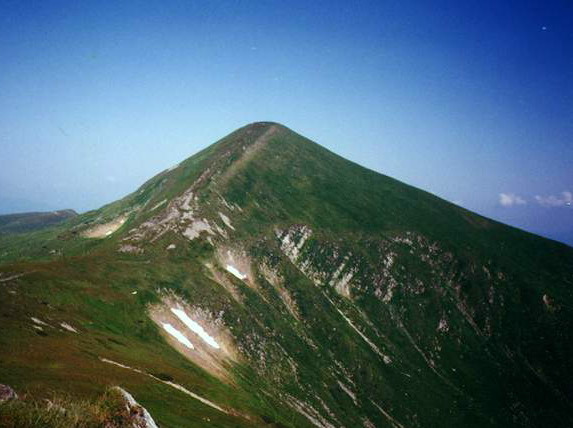 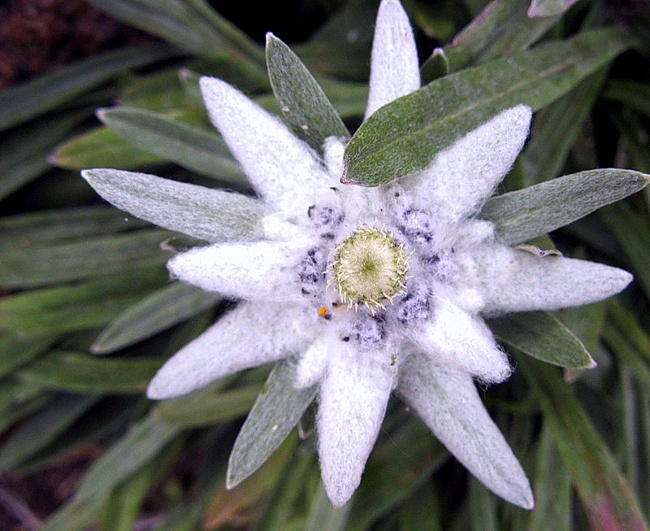 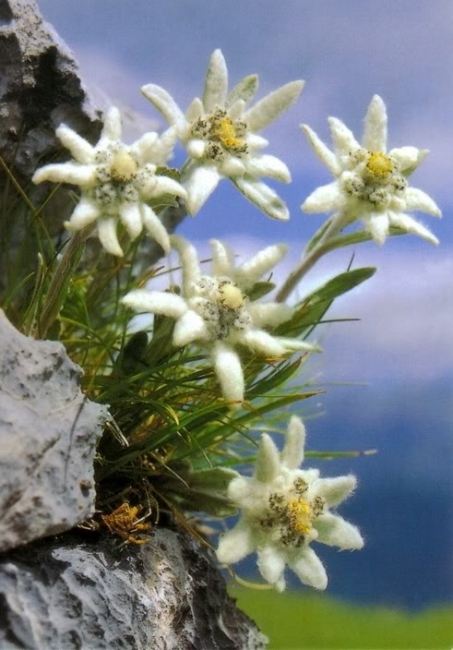 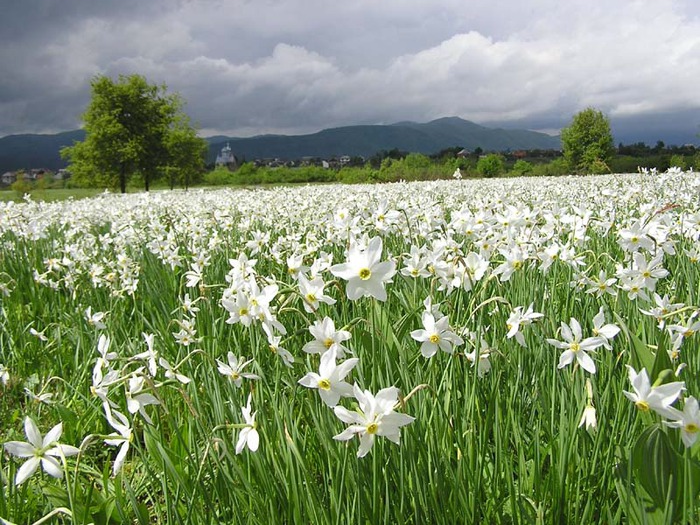 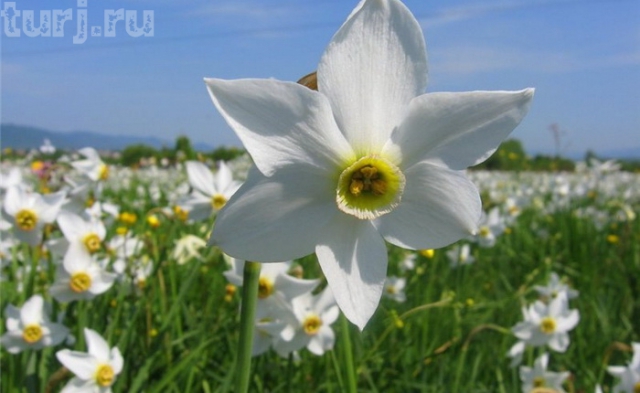 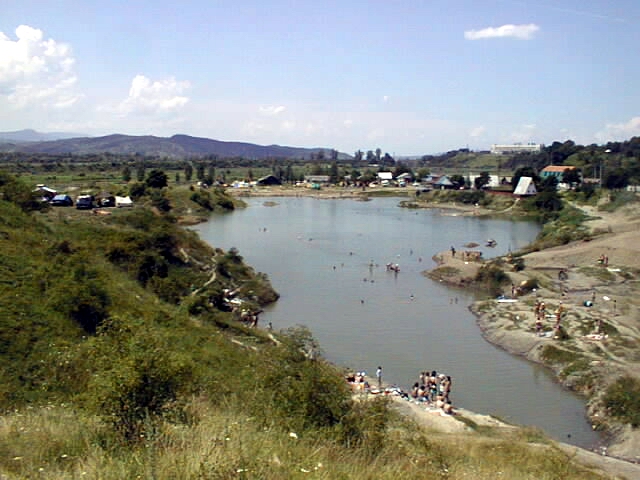 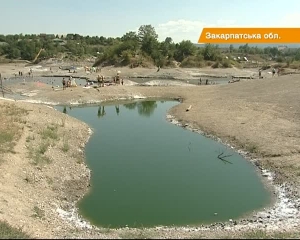 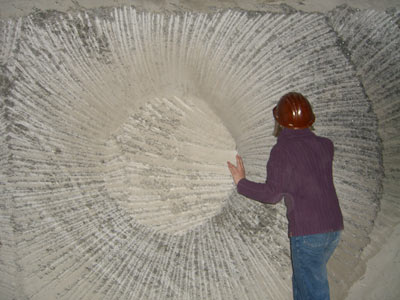 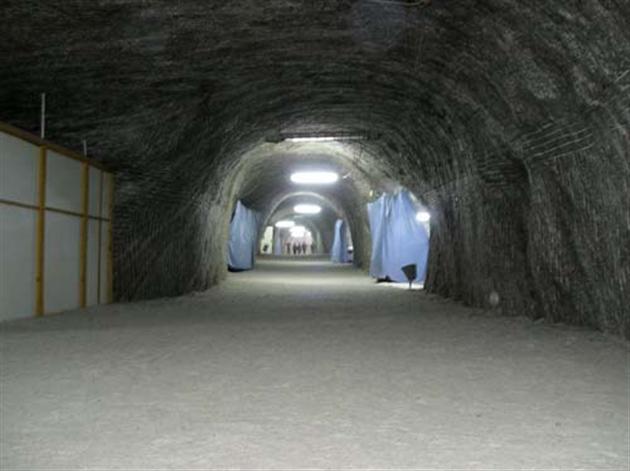 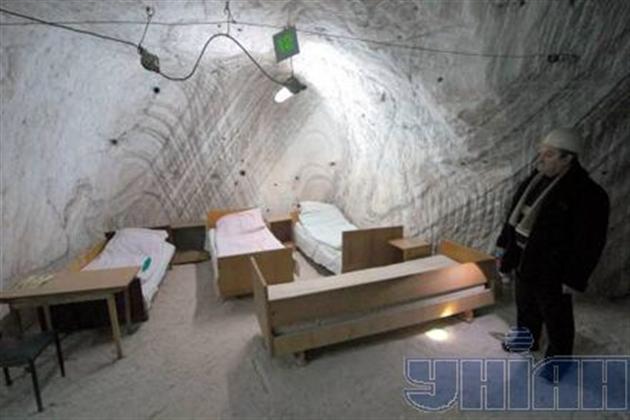 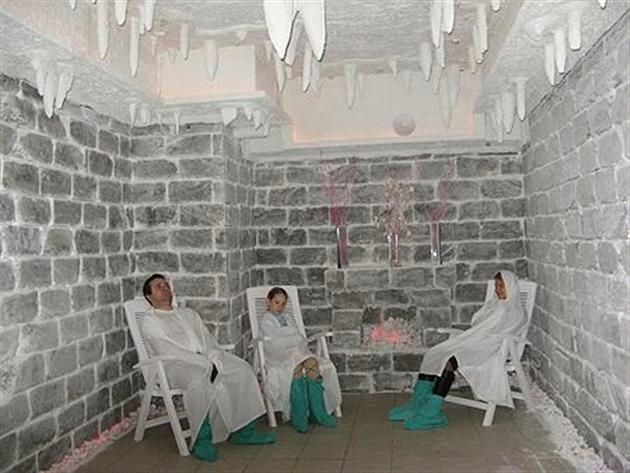 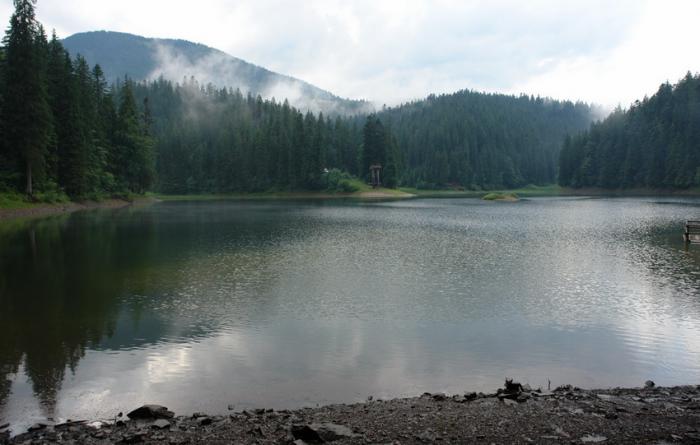 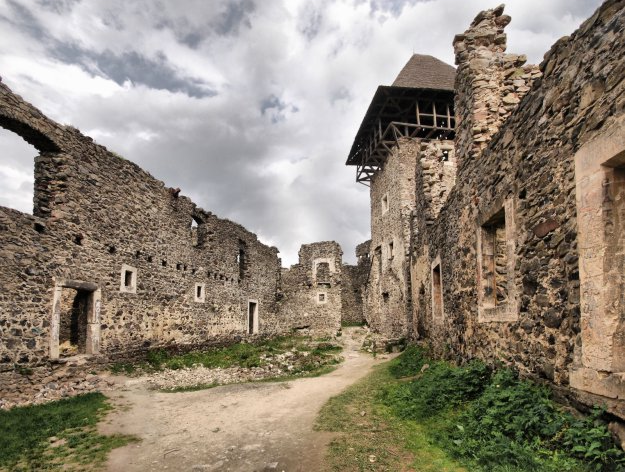 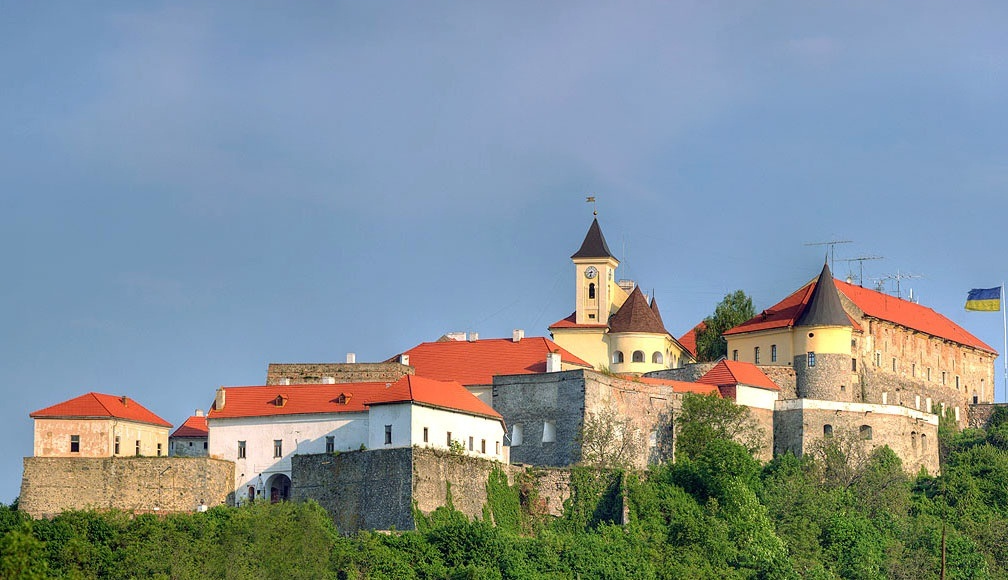 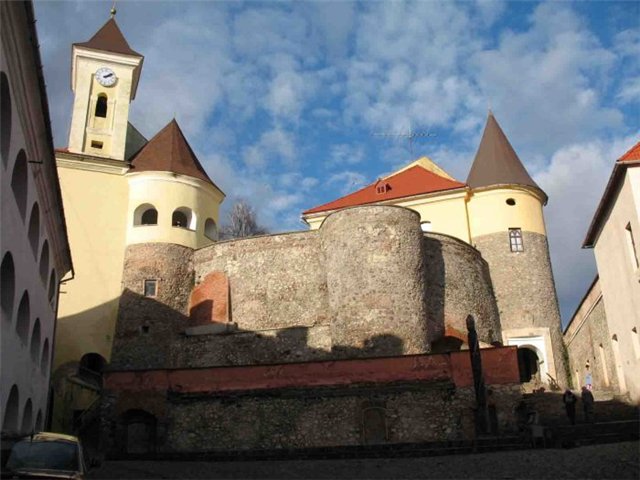 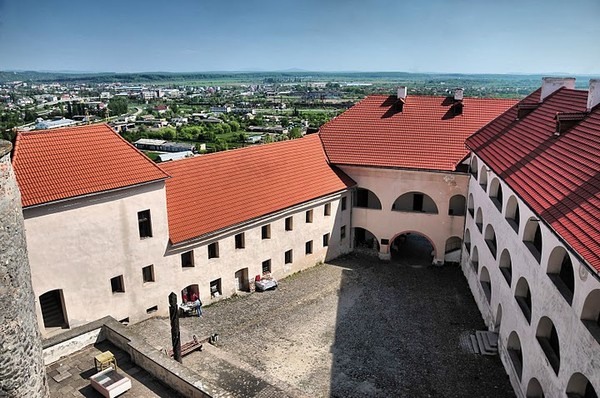 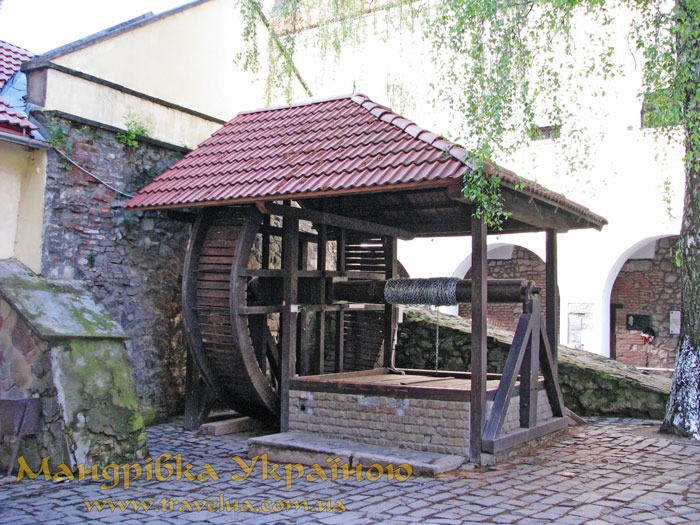 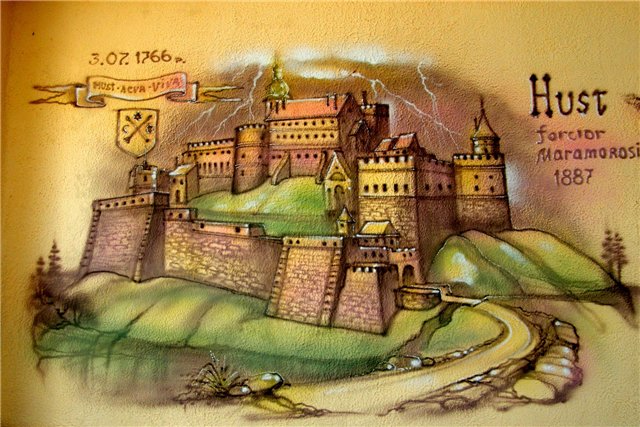 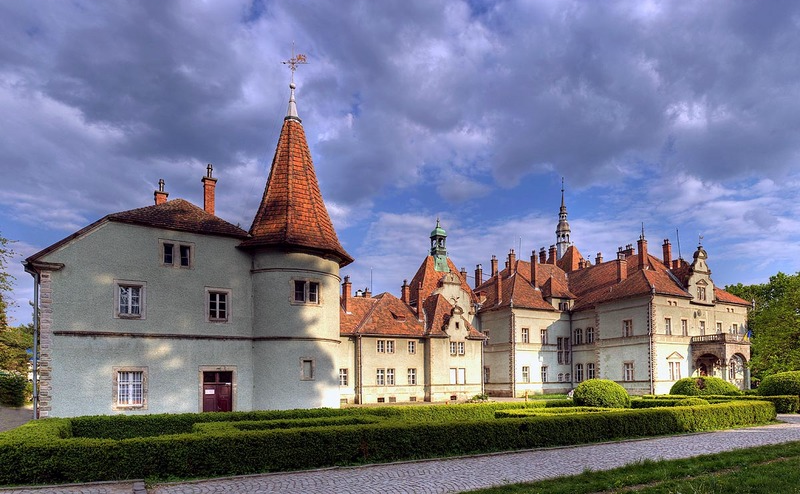 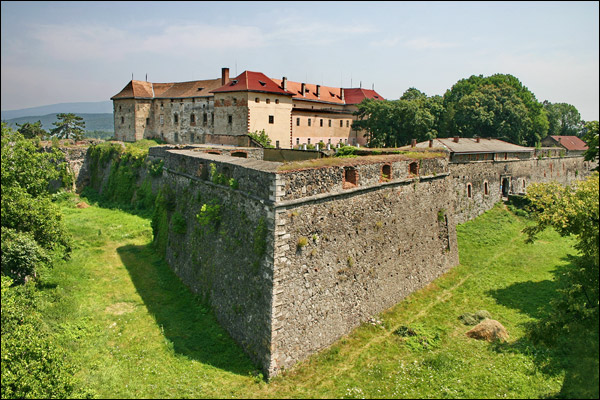 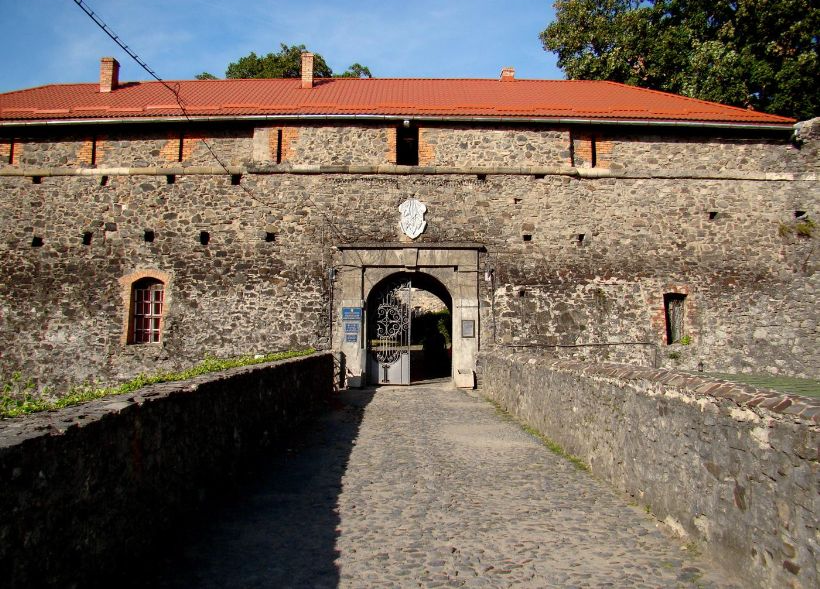 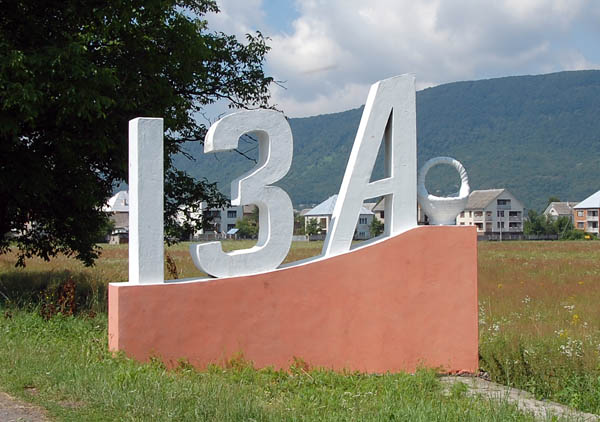 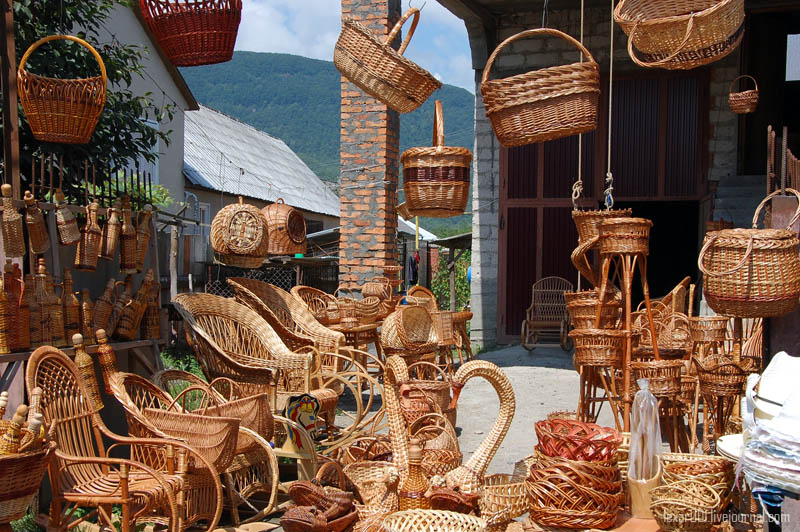 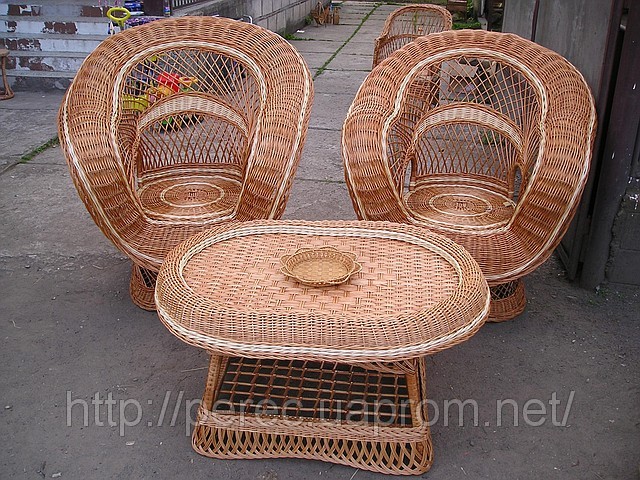 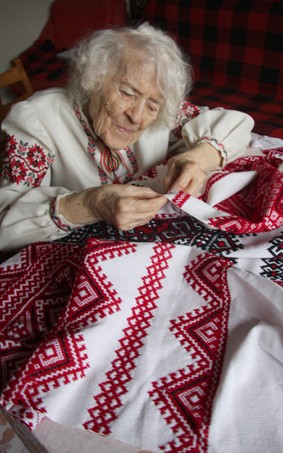 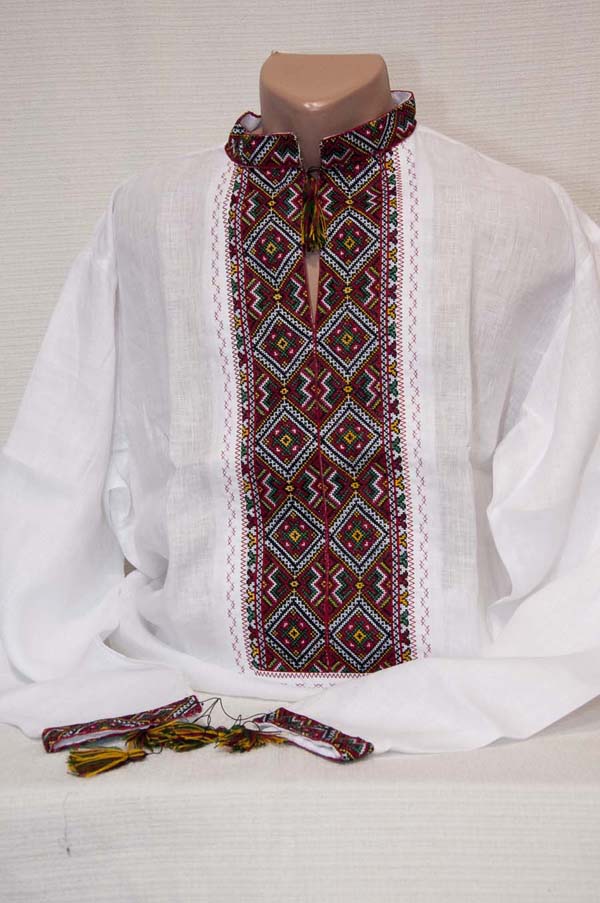 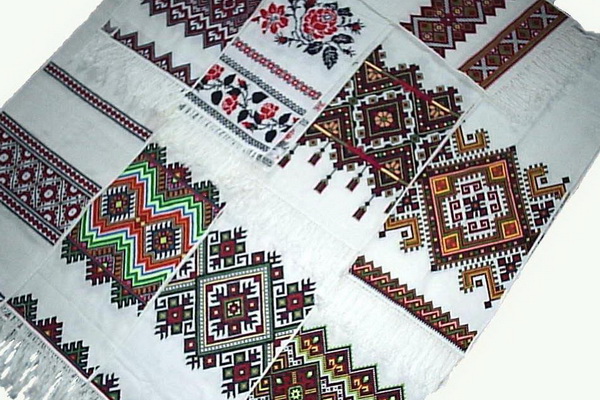 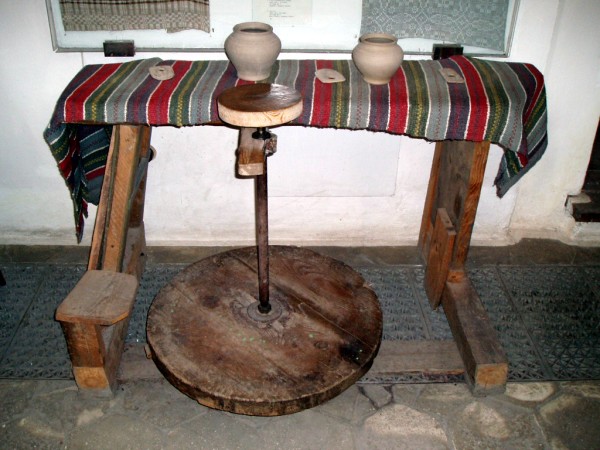 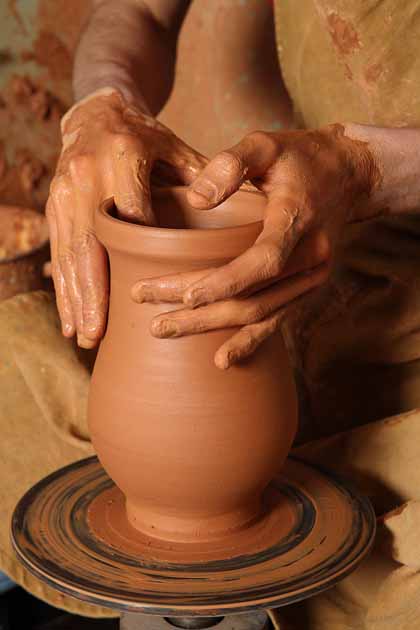 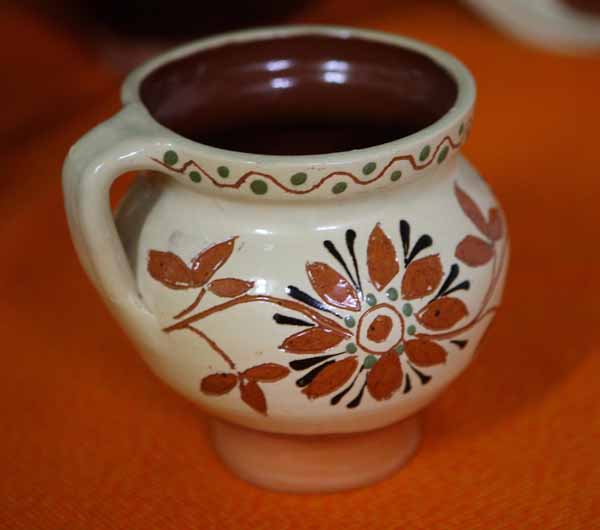 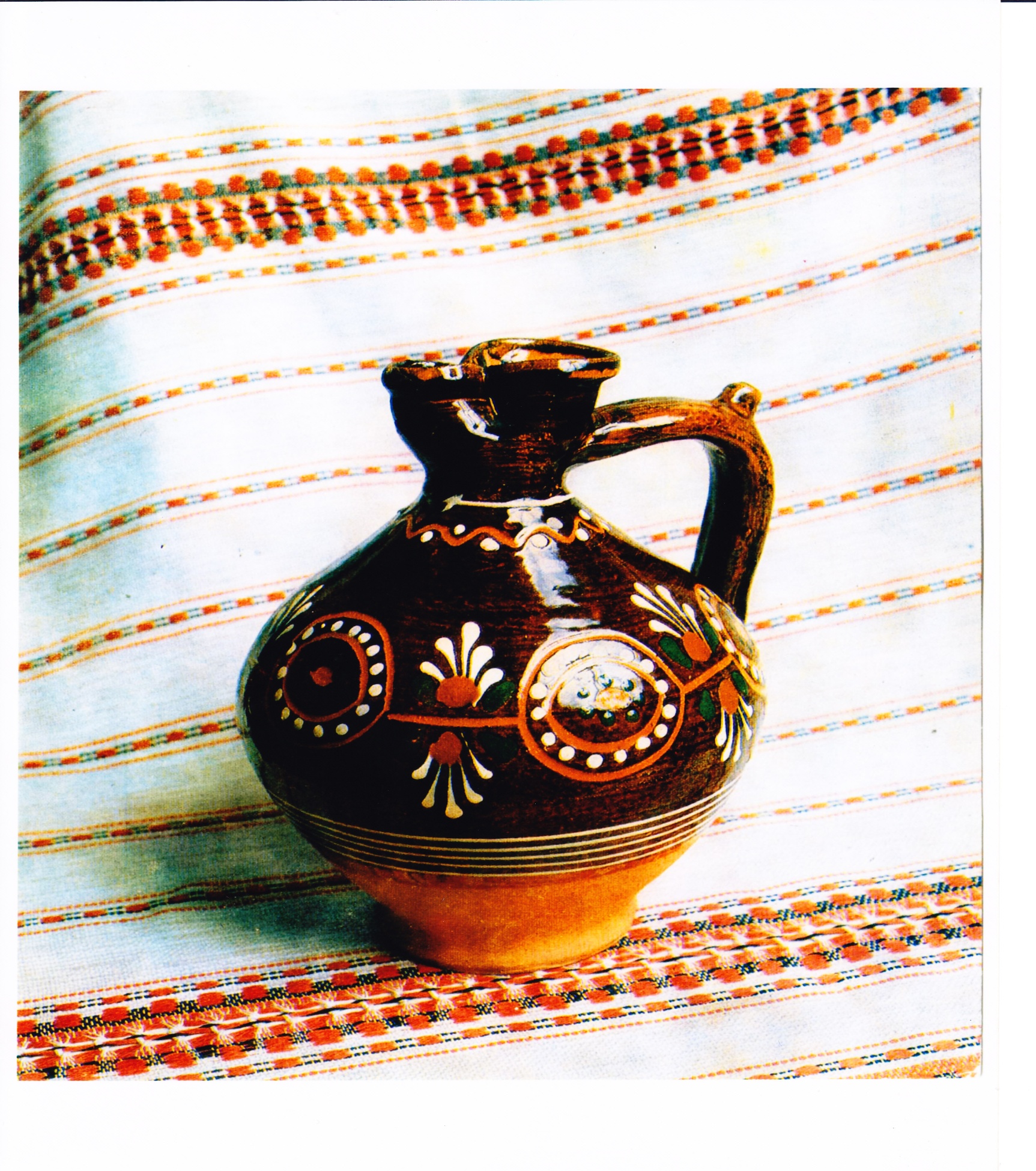 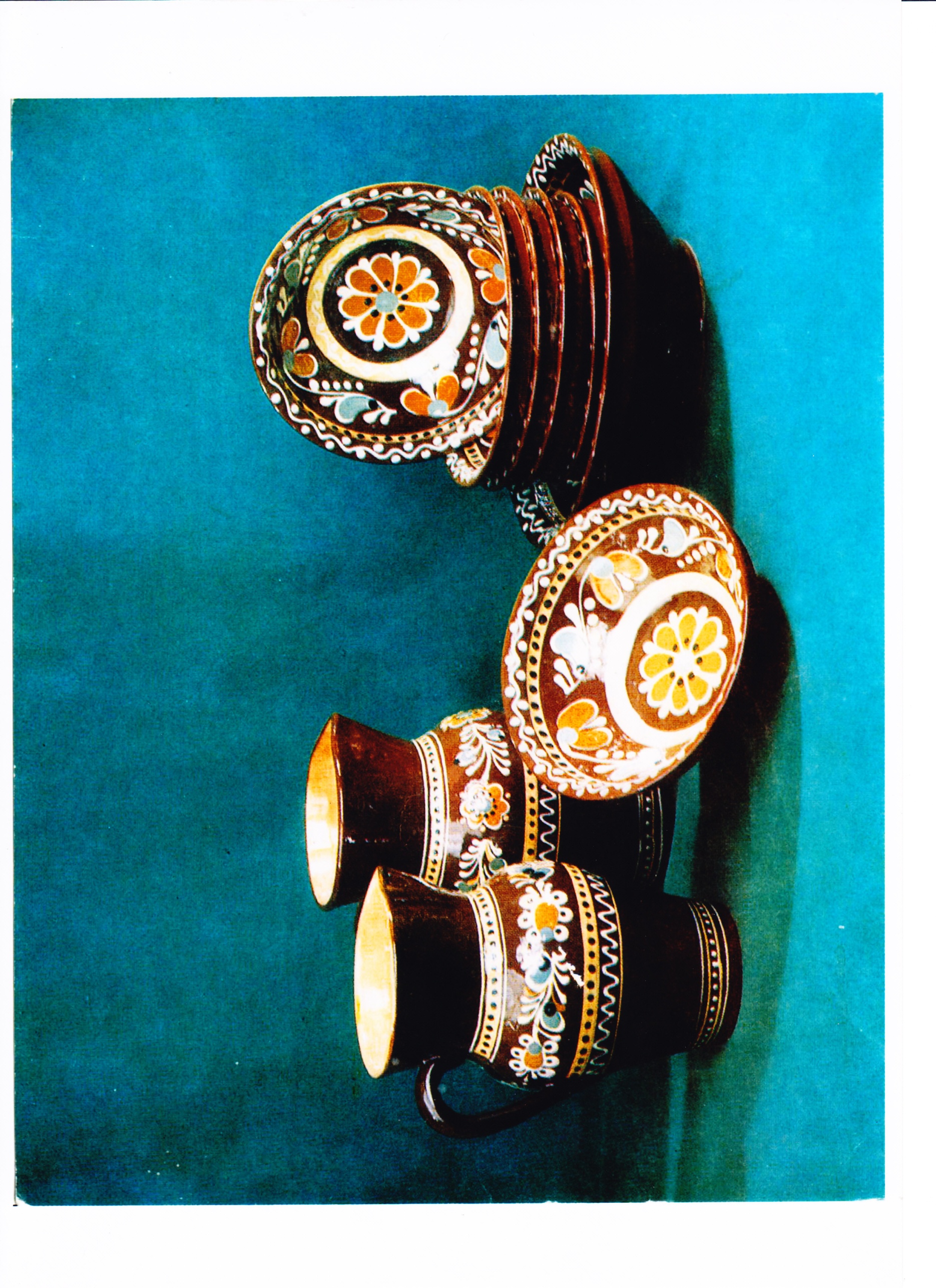 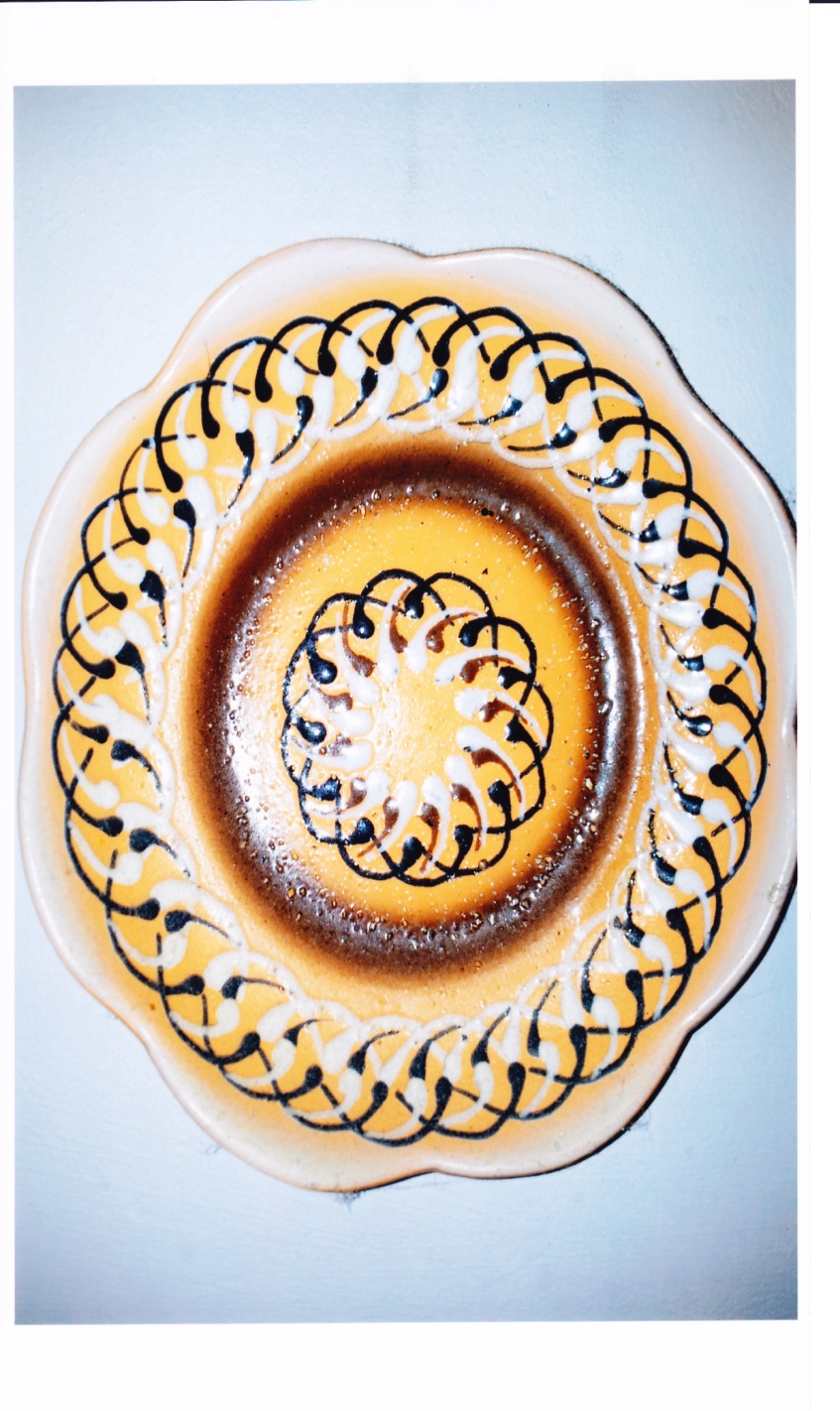 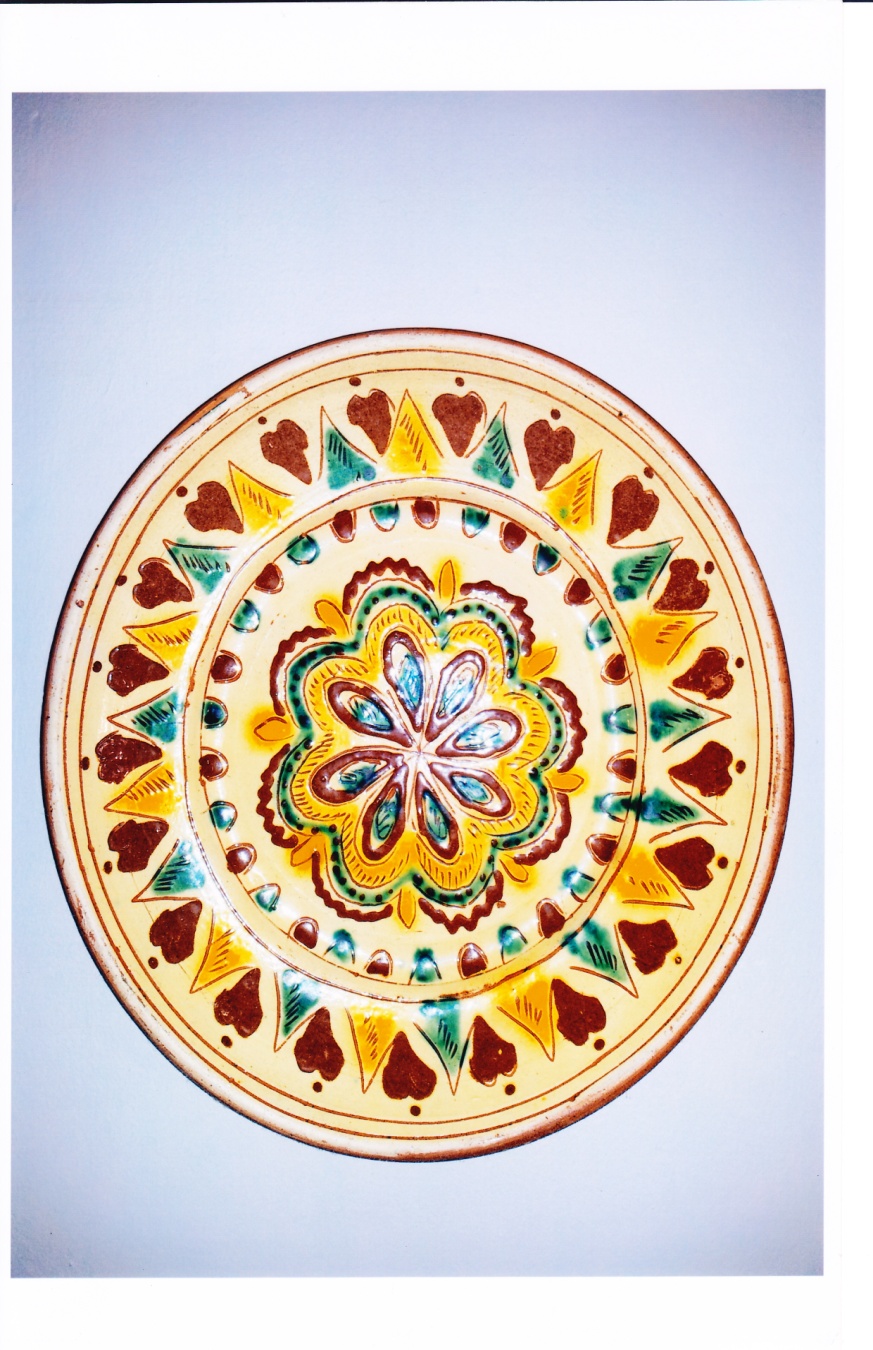 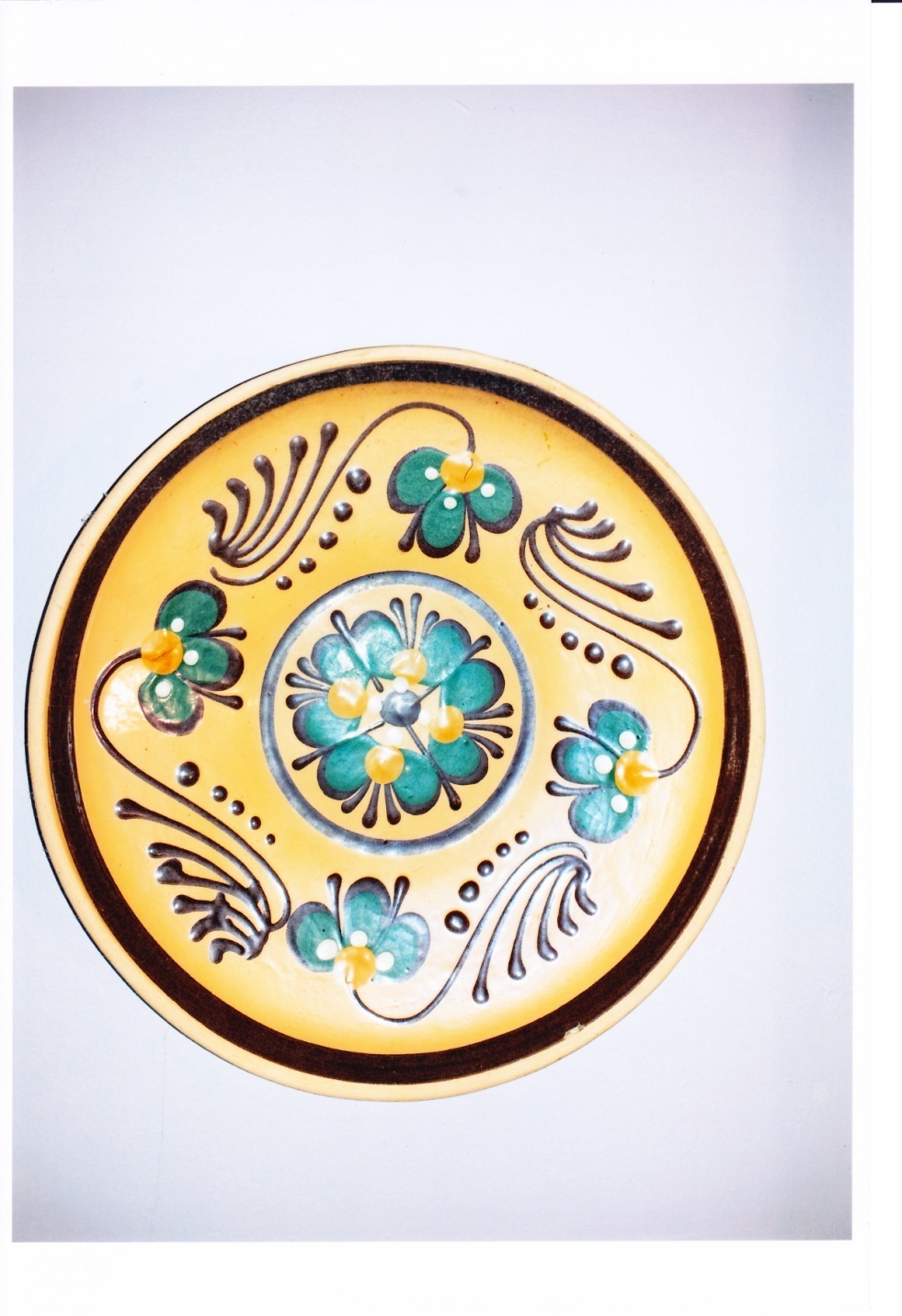